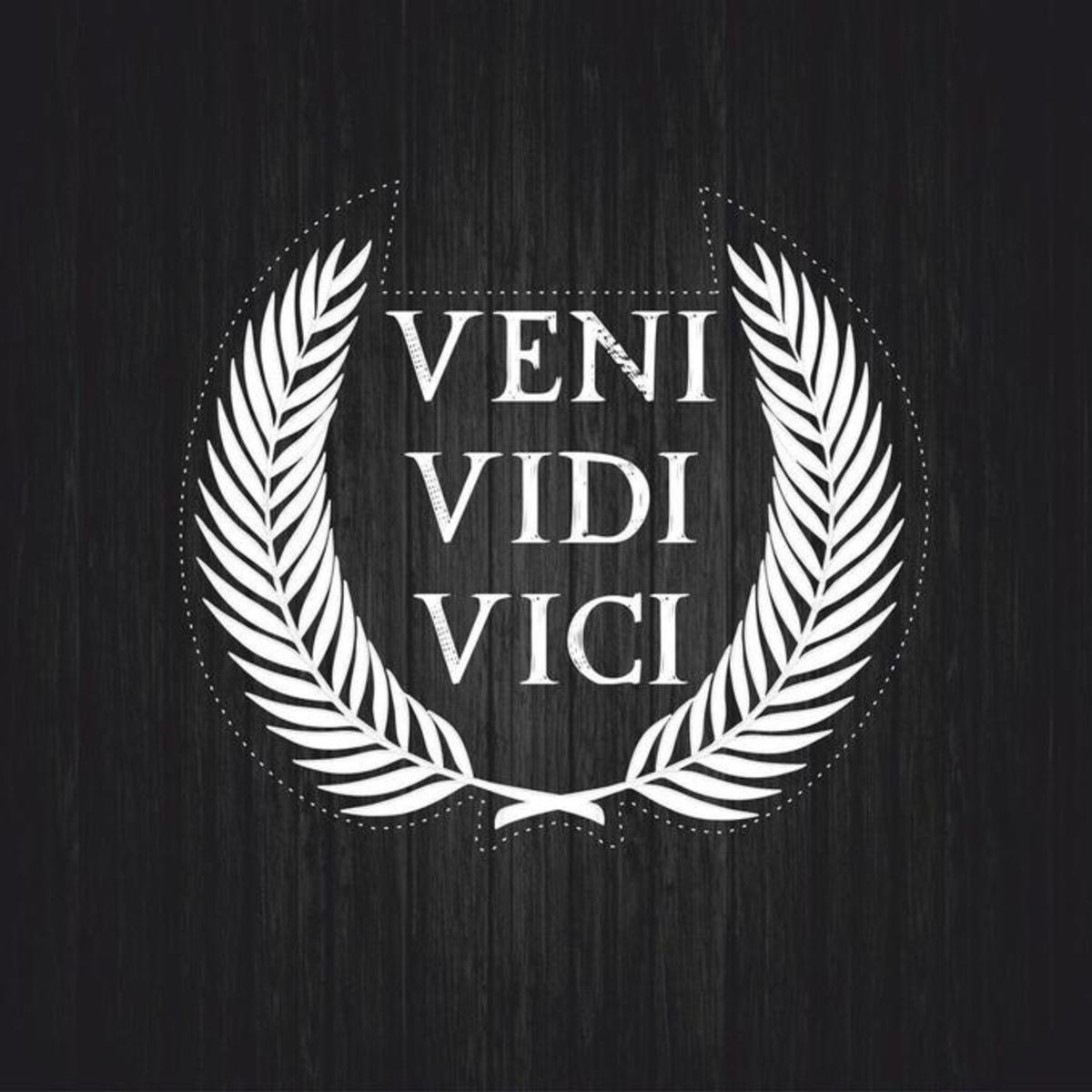 PERFEKTNA OSNOVA GLAGOLA
Svaki latinski glagol ima svoje tri osnove:
A) prezentsku osnovu
B) perfektnu osnovu
C) participsku osnovu
Prezensku osnovu glagola dobijemo tako da infinitivu odbacimo nastavak –RE u 1. 2. i 4. konjugaciji a nastavak –ERE u 3. konjugaciji:
Visito, 1. visitare – visita
Doceo, 2. docere – doce
Scribo, 3. scribere –scrib  (capio, 3. capere – cap+i)
Venio, 4. venire - veni
Od prezentske osnove, koju smo učili, tvore se:
   
Prezent aktivni i pasivni 
Imperfekt aktivni i pasivni 
Futur 1. aktivni i pasivni 
Particip prezenta aktivnog
Imperativ 1. i 2.
Gerundiv i gerund
U svakom se latinskom glagolskom obliku mogu razlikovati njegova osnova i nastavak. 
Svi su se glagolski oblici koje smo do sada učili pravili od iste osnove tj. prezentske osnove.
Međutim latinski glagol ima i perfektnu osnovu od koje se tvore:
Indikativ perfekta aktivnog
Indikativ pluskvamperfekta aktivnog
Indikativ futura II. aktivnog
Infinitiv perfekta aktivnog
3. glagolski oblik koji se navodi u rječniku je 1.lice jednine indikativa perfekta aktivnog
Scio, 4. scivi, scitum; 
Recipio, 3. –cepi, -ceptum
Sum, esse, fui;  
Possum, posse, potui
  
1.licu jednine indikativa perfekta aktivnog odbacimo nastavak –I i dobijemo perfektnu osnovu glagola, SCIV, SCRIPS, FU, POTU
Kod većine glagola 1. i 4. konjugacije 1. lice jednine indikativa perfekta aktivnog se ne navodi jer završava na –AVI kod 1. konjugacije odnosno –IVI kod 4. konjugacije
Curo, 1.  (curavi, curatum)        
Purgo, 1. (purgavi, purgatum)
Audio, 4. (audivi, auditum)        
Dormio, 4. (dormivi, dormitum)
1. lice jednine indikativa perfekta aktivnog može završavati na:
   – VI    deleo, 2. delevi, deletum
   – UI    misceo, 2. miscui, mixtum;  doceo,2. docui, doctum
   – SI  dico, 3. dixi, dictum;  scribo, 3. scripsi, scriptum
    – I   venio, 4. veni, ventum;  facio, 3. feci, factum, 
          recipio, 3. –cepi, -ceptum
 Postoji i perfekt s reduplikacijom:  do, 1. dedi, datum;  
                                                                      addo, 3. -didi, -ditum
VISITO,1. -posjetiti
Perfektna osnova - VISITAV
Recipio, 3. –cepi, -ceptum –uzetiPerfektna osnova - recep
SUM, ESSE, FUIPerfektna osnova - fu
Possum, posse, potui –moćiperfektna osnova -POTU